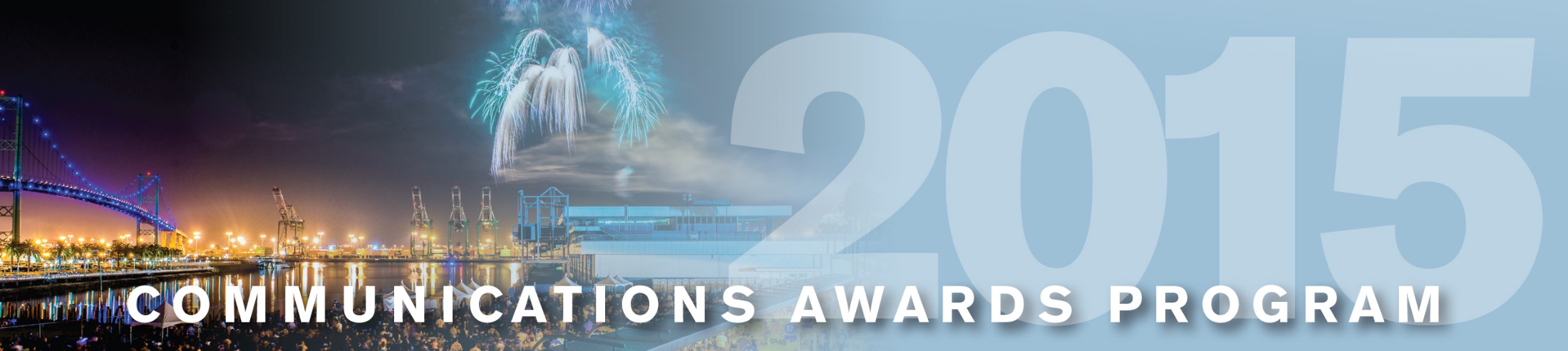 Port Manatee
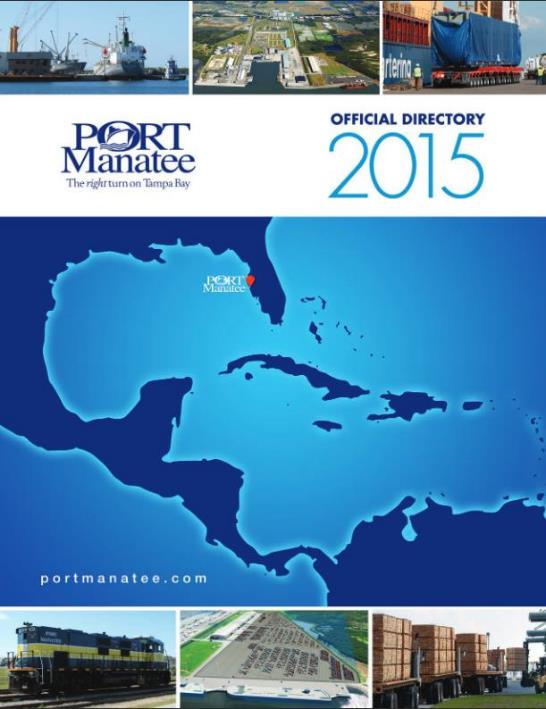 2015 Official Directory
Directories/Handbooks
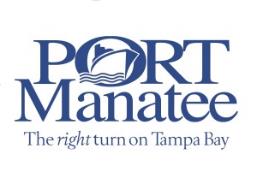